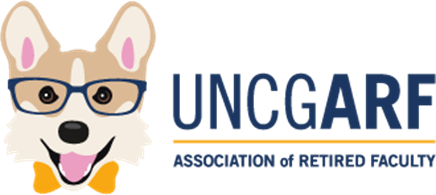 ARF 2020/2021 Programs & Plans for 2021/2022
Support from UNCG
Funding of web page (www.uncgarf.org ) development from Provost Office

Start up money for ARF budget provided from six Deans’ discretionary funds 

Organizational funds maintained in University Agency Fund account which provides the necessary yearly audit of these funds

Office with mailbox along with meeting space at UTLC
Campus Benefits offered to ARF Members
Reduced membership to Weatherspoon Art Museum
Lowest rate for University Concert & Lecture Series
Events offered by the School of Theater at student rate
Selected courses offered for free by the Lloyd International Honors College
Free hearing and/or communication screening from the UNCG Speech and Hearing Center
Notification of continuing education courses for retirees from UNCG Emeritus Society, The Shepherd Center, & Olli at Duke
ARF 9 Member Board of Directors2020/2021
President-Susan Dennison
Vice-President-Betsy Lindsey
Secretary-Barbara Levin
Treasurer-Ken Caneva
At Large Member-Vicki McCready
At Large Member-Nancy Ryckman
At Large Member-Diane Gill
At Large Member-Lyn Mankoff 
University Liaison-Tim Johnston
ARF Committee Structure
ARF Board chaired by President-Susan Dennison

Membership Committee chaired by Vice President-Betsy Lindsey

Audit Committee-Finances overseen by Treasurer-Ken Caneva 

Elections Committee-handled by the entire ARF Board every year

Web page management-overseen by Barbara Levin with tech assistance from Simone Parker
Program Planning Challenges for ARF
Learned Zoom since all programs were online.

Maintained members’ engagement through relevant and interesting programs

Co-sponsored some programs with departments/organizations on campus

It has taken the entire team of Board members & they have been terrific!
ARF 2020/2021 Programs
Voter Engagement Campaign & how to safely help get the vote out by Mark Hensley from NC-AARP

Family, Friends, & Politics:  How to talk when everyone is so wrong about everything!  Presented by Dr. Spoma Jovanovic

Co-sponsors of retired faculty webinar series for the UNCG Virtual Alumni Weekend spring 2021
TED TALKS were a Big Hit for 2nd  Year
Vicki McCready & Ken Caneva Planned & Coordinated our four TED TALKS held in 2020/2021

Perspectives from living as both a man & woman
Facing the future without fear
Secrets of resilient people
After death experiences
Sleep is your super power
Questions you should always ask your doctor
Do we devalue people without a diploma?
Common myths white people tell about race
ARF Plans for 2021/2022
TED Talks planned for fall 2021 and spring 2022.

Minority Faculty Panel to be co-sponsored with Faculty Senate and UNCG AAUP Chapter in the fall.

Healthy & Safe Exercise for Folks 60+ by Dr. Anne Brady

Additional fun outings will be planned based on survey feedback.
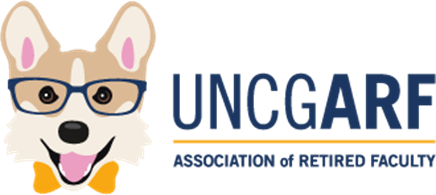 Suggestions for ARF Programs for this next year

Questions & Answers